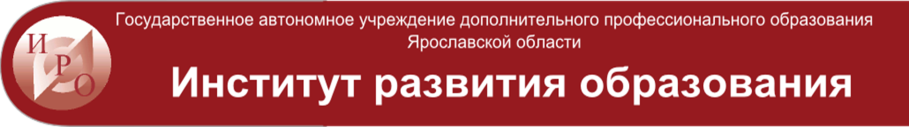 Реализация государственных приоритетов воспитания
Инна Григорьевна Назарова, 
заведующий кафедрой общей педагогики 
и психологии ГАУ ДПО ЯО ИРО
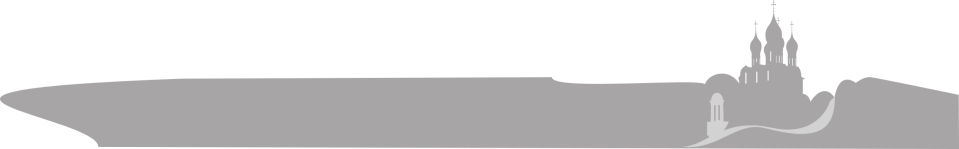 Ключевые проблемы воспитания в современной школе
Девальвация ценности воспитания в педагогическом сознании.
Слабая мотивация к воспитанию у школьных педагогов.
Отсутствие системного подхода в воспитании.
Использование без учета произошедших в нашем обществе и в воспитанниках изменений старых форм и содержания воспитания.
Недостаточное взаимодействие, координация между  участниками воспитания. 
Доминирование количественных оценок  результатов воспитания.
Недостаточная представленность в системе повышения квалификации проблематики воспитания, а имеющиеся курсы часто сосредоточены на формальной,«мероприятийной» стороне воспитания.
Слабая подготовка будущих педагогов к воспитательной работе в школе
Н.Л. Селиванова
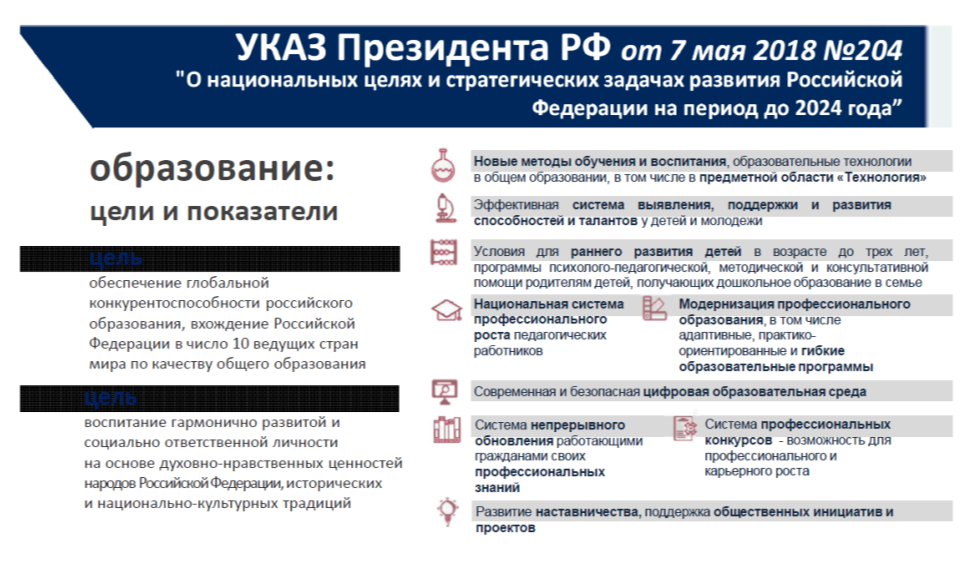 ЦЕЛИ ВОСПИТАНИЯ
Национальный проект ОБРАЗОВАНИЕ
Программа развития воспитания
Воспитание гармонично развитой и социально ответственной личности на основе духовно-нравственных ценностей народов Российской Федерации, исторических и национально-культурных традиций
Совершенствование региональной системы воспитания детей и молодёжи на основе интеграции систем общего и дополнительного образования, социального партнерства с семьёй, заинтересованным лицами и структурами различной ведомственной принадлежности, с учетом региональных особенностей этнокультурного и конфессионального многообразия социокультурного пространства Ярославской области
Программа воспитания
http://www.instrao.ru/   главная страница
http://form.instrao.   страница апробации
Теоретические основания программы воспитания
Теория детского коллектива.
Теория воспитательных систем.
Концепция развития воспитательного пространства.
Модель личностно-профессиональной позиции педагога как воспитателя.
Концепция личностного роста как цели и результата воспитания. 
Концепция адаптивного управления в сфере воспитания.
Концепция полисубъектного социального воспитания.
Концепция развития детско-взрослой общности в современной системе образования.
Концепция и модель оценки качества воспитания в системе образования.
Перспективные модели воспитания в системе общего образования.
Теоретические и методические основы подготовки будущих педагогов к воспитательной и профориентационной деятельности в системе общего и дополнительного образования.
Соответствие ФГОС общего образования
Программа воспитания призвана обеспечить достижение учащимися личностных результатов, указанных во ФГОС: формирование у обучающихся основ российской идентичности; готовность обучающихся к саморазвитию; мотивацию к познанию и обучению; ценностные установки и социально-значимые качества личности; активное участие в социально-значимой деятельности.
Принципы, на которых необходимо строить взаимодействие педагогов и школьников
Неукоснительное соблюдение законности и прав семьи и ребенка
Ориентир на создание в образовательной организации психологически комфортной среды для каждого ребенка и взрослого
Реализация процесса воспитания главным образом через создание в школе детско-взрослых общностей
Организация основных совместных дел школьников и педагогов как предмета совместной заботы и взрослых, и детей
Системность, целесообразность и нешаблонность воспитания как условий его эффективности.
Н.Л. Селиванова
Показатели результативности
Показатели результативности
Межличностные навыки
Серьезная проблема:
Молодежь гораздо лучше разбирается в цифровых навыках, но у нее снижаются навыки социализации, затрудняется урегулирование конфликтных ситуаций. 
Этому нужно учить, в том числе и потому, что в определенных условиях цифровые навыки нельзя реализовать без «мягких» компонентов.
Сергей Филонович, декан Высшей школы менеджмента НИУ ВШЭ
Современные ориентиры построения системы воспитания
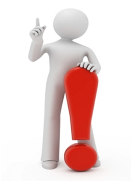 Распоряжение Правительства Российской Федерации от 29 мая 2015 г. N 996-р г. Москва "Стратегия развития воспитания в Российской Федерации на период до 2025 года»
Концепция государственной семейной политики до 2025 года, утверждённой распоряжением Правительства Российской Федерации № 1618-р от 25 августа 2014 года
п.7 Перечня поручений Президента Российской Федерации по итогам встречи с участниками форума «Качественное образование во имя страны» № 2876-Пр от 12.12.2014
Основные документы
Программа развития воспитания в Ярославской области  на 2017 – 2020 годы, утверждена Постановлением Правительства Ярославской области от 3 мая 2017 года N 363-п
План мероприятий по реализации в Ярославской области в 2017 – 2020 годах «Стратегии развития воспитания в Российской Федерации на период до 2025 года», Утверждён распоряжением Губернатора области Ярославской области от 20 февраля 2017 года N 48-р
Программа развития воспитания
Воспитание как междисциплинарный феномен  - непрерывное и многогранное явление: управление, механизмы, сопровождение и поддержка  
Программа  воспитания выступает как инструмент построения и развития целостной системы воспитания в масштабах ОО, МР, региона
Развитие единой образовательной (воспитывающей) среды
Совершенствование системы взаимодействия с родителями по вопросам профилактики асоциального поведения обучающихся
Разработка и реализация программ поддержки молодежных и подростковых общественных организаций, волонтерского движения, программ по трудоустройству несовершеннолетних, развитию условий для занятия физической культурой и спортом, пропаганда здорового образа жизни, духовно-нравственного воспитания подрастающего поколения
Реализация региональных комплексов мер по организации социально значимой деятельности несовершеннолетних, находящихся в конфликте с законом
Совершенствование деятельности образовательных организаций по формированию законопослушного поведения несовершеннолетних
Обеспечение организационно-методической поддержки развития служб медиации в образовательных организациях
Основные идеи Программы развития воспитания
Основные направления воспитания
Поддержка семейного воспитания
Развитие воспитания в системе образования
Расширение воспитательных возможностей информационных ресурсов
Поддержка общественных объединений в сфере воспитания, в том числе Общероссийской общественно-государственной детско-юношеской организации «Российское движение школьников
Гражданское воспитание
Духовно-нравственное воспитание детей на основе российских традиционных ценностей
Приобщение детей к культурному наследию
Популяризация научных знаний среди детей
Физическое воспитание и формирование культуры здоровья
Трудовое воспитание и профессиональное самоопределение
Экологическое воспитание
Региональные программы и проекты
Региональные программы и проекты
Региональные программы и проекты
Инициативные проекты ГАУ ДПО ЯО ИРО
«Медиация: распространение восстановительной практики в работе с несовершеннолетними»
«Мультикультурность: компетентность современного человека»
Проект «Мультикультурность: компетентность современного человека»
Видеоконференция «Поликультурное образование в многонациональном социуме: опыт, практика, перспективы» 
Региональный конкурс разработок (программ, проектов, уроков, занятий), направленных на вовлечение детей и молодёжи ЯО в активную общественную жизнь, поддержку общественных инициатив, гармонизацию межнациональных отношений
ППК «Профилактика межэтнических конфликтов в поликультурной образовательной среде»
Повышение эффективности воспитания
Обеспечивают правовые, организационно-управленческие, кадровые, научно-методические, финансово-экономические и информационные механизмы
ППК «Региональные ориентиры становления новой практики воспитания» (сетевая)
Целевая группа: заместители директоров общеобразовательных организаций по УВР.
Цель: содействие развитию профессиональной компетенции у обучающихся по организации воспитательной работы в общеобразовательной организации.
Задачи: 
1)	расширить знания заместителей директоров по УВР в области организации воспитательной работы в ОО;
2)	научить подбору и применению воспитательных технологий  в ОО по актуальным направлениям;
3)	обеспечить уровень готовности заместителей директоров по УВР к применению в практике полученных в процессе обучения знаний и умений.
Конкурсы 2020
Региональный этап Всероссийского конкурса «Воспитать человека»
Областной конкурс программ воспитания
 Конкурс на лучший классный час, посвященный 75-летию Победы (году памяти и славы)
Конкурс «Социальное наставничество как форма социального партнерства в образовательном пространстве»
На основании приказа директора ФГБНУ «Институт стратегии развития образования Российской академии образования» N 01-02/116 от 15.10.2019 участниками апробации Примерной программы воспитания являются   734 образовательных организации  РФ, в число которых вошли 2 школы Ярославской  области:
1.Муниципальное общеобразовательное учреждение « Средняя школа поселка Ярославка» ЯМР
2. Муниципальное общеобразовательное учреждение «Средняя школа № 13» г. Ярославля
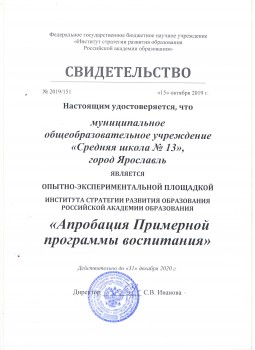 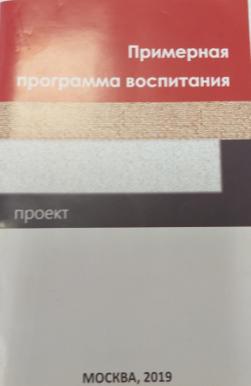 [Speaker Notes: В 2019 году сотрудниками Института стратегии развития образования РАО в рамках государственного задания была разработана примерная программа воспитания обучающихся*. Программа призвана помочь педагогам страны выявить и реализовать воспитательный потенциал образовательного процесса в целях решения задач Указа Президента РФ от 7 мая 2018 г. Результативное внедрение примерной программы воспитания в деятельность общеобразовательных организаций будет возможным лишь тогда, когда данный документ получит одобрение в первую очередь со стороны тех, для кого он предназначен – педагогов и администрации школ. Поэтому с сентября 2019 года начата ее апробация в пилотных образовательных организациях всех регионов страны.  ".]
Цель апробации - доработка примерной программы и подготовка методических рекомендаций к ее внедрению с 2020 -2021 учебного года
 (Министерство Просвещения РФ)
[Speaker Notes: Примерная программа воспитания соответствует не только ФГОС, но отражает современные тенденции развития российского общества речь не идет о каком-либо перечне обязательных для школ мероприятий, а лишь об "описании системы организации возможных форм и способов работы с детьми, которые помогают решать стоящие перед педагогами воспитательные задачи".]
Этапы апробации
2 октября 2019 г.   федеральное совещание
16 октября 2019 г.  окружной семинар 
Октябрь - ноябрь  2019 г.координация школ , экспертиза проектов
Декабрь 2019 г.  федеральное совещание
Январь- Май 2020 г. координация школ, сбор аналитики, консультации 
Июнь 2020  г. подведение итогов апробации
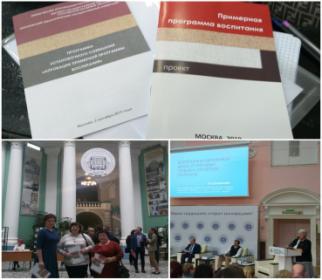 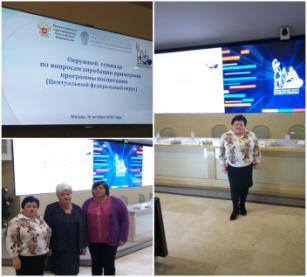 Структура и содержание Примерной программы воспитания
Пояснительная записка
1.Особенности организуемого в школе воспитательного процесса 
2. Цель и задачи воспитания
3. Виды,  формы  и содержание деятельности
4. Анализ воспитательного процесса
[Speaker Notes: Цель формулируется на основе базовых общественных ценностей – семья, труд, Отечество, природа, мир, знания, культура, здоровье, человек 
         Акцент не на соответствии ребенка единому стандарту, а на позитивной динамике его развития 
          Цель конкретизируется в соответствии с возрастными особенностями школьников: в ней выделяются целевые приоритеты, соответствующие 3-м уровням общего образования 
          На основе цели формулируются примерные задачи воспитания, способствующие ее достижению]
Виды,  формы  и содержание деятельности
Инвариантные модули
Классное руководство
Школьный урок
Внеурочная деятельность и доп. образование
Работа с родителями
Самоуправление
Профориентация
Вариативные модули
Ключевые дела
Предметно-эстетическая среда
Экскурсии и походы
Волонтерство
Медиа
Детские общественные объединения
И т.д.
[Speaker Notes: Программы воспитания являются модульными: каждая школа, разрабатывая программу, может включать в нее те модули, которые помогут ей в наибольшей степени реализовать воспитательный потенциал, с учетом имеющихся кадров и ресурсов. Документ должен быть коротким и ясным, содержащим конкретные описания предстоящей работы с детьми. Программа воспитания предусматривает формирование нравственного уклада школьной жизни, обеспечивающего создание соответствующей социальной среды развития обучающихся и включающую игровую, познавательную, спортивно- оздоровительную, социально значимую и другую деятельность школьников.
   Программа направлена на обеспечение духовно-нравственного развития и воспитания, социализации, профессиональной ориентации, формирование культуры здорового и безопасного образа жизни обучающихся школы.]
«Принимая во внимание высокую скорость развития в сфере воспитания, безусловно, региональные программы нуждаются в обновлении. На данном этапе важно выстроить системную работу таким образом, чтобы процесс воспитания проходил комплексно, в том числе и в большей степени на уровне образовательных организаций, школ и организаций допобразования»
             Министр Просвещения РФ Васильева О.Ю.
Спасибо за внимание!

150014, г. Ярославль, ул. Богдановича, д. 16
e-mail: copp@iro.yar.ru
nazarova@iro.yar.ru
www.iro.yar.ru 

    Приглашаем 
к сотрудничеству!!!
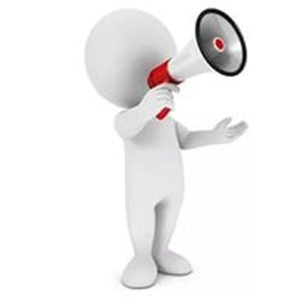